Imperialism Maps

Directions: Using the list below, shade or color the maps to indicate which European nation controlled each African or Asian territory.  For cities on the Asia map, color a larger circle around the dot.  Then Answer the questions using the completed maps (complete sentences). This page does not go into your student interactive notebook.
Africa
Belgian Congo (Belgium)
Sierra Leone (Britain)
Gold Coast (Britain)
Nigeria (Britain)
Egypt (Britain)
Uganda (Britain)
British East Africa (Britain
Northern Rhodesia (Britain)
Nyasaland (Britain
Walvis Bay (Britain)
Bechuanaland (Britain)
Southern Rhodesia (Britain)
South Africa (Britain)
Swaziland (Britain)
Basutoland (Britain)
British Somaliland (Britain)
Gambia (Britain)
Sudan (Britain)
Spanish Morocco (Spain)
Rio de Oro (Spain)
Spanish Guinea (Spain)
Liberia (Independent)
Ethiopia (Independent)
Togoland (Germany)
Cameroon (Germany)
German East Africa (Germany)
South West Africa (Germany)
Libya (Italy)
Eritrea (Italy)
Italian Somaliland (Italy)
Port Guinea (Portugal)
Cabinda (Portugal)
Angola (Portugal)
Mozambique (Portugal)
Morocco (France)
Algeria (France)
Tunisia (France)
French Equatorial Africa (France)
French West Africa (France)
French Somaliland (France)
Madagascar (France)
Asia
Bhutan (Britain)
Brunei (Britain)
Cambodia (France)
Ceylon (Britain)
Chinese Republic (Independent)
Hong Kong (Britain)
India (Britain)
Indonesia (Portugal)
Korea (Japan)
Japan (Japan)
Laos (France)
Macao (Portugal)
Malay States (Britain)
Maldives (Britain)
Nepal (Independent)
North Borneo (Britain)
Outer Mongolia (Independent)
Philippine Islands (United States)
Port Arthur (Japan)
Sarawak (Britain)
Siam (Independent)
Taiwan (Japan)
Tibet (Independent)
Timor (Portugal)
Vietnam (France)
Imperialism in Africa

Africa, 1914
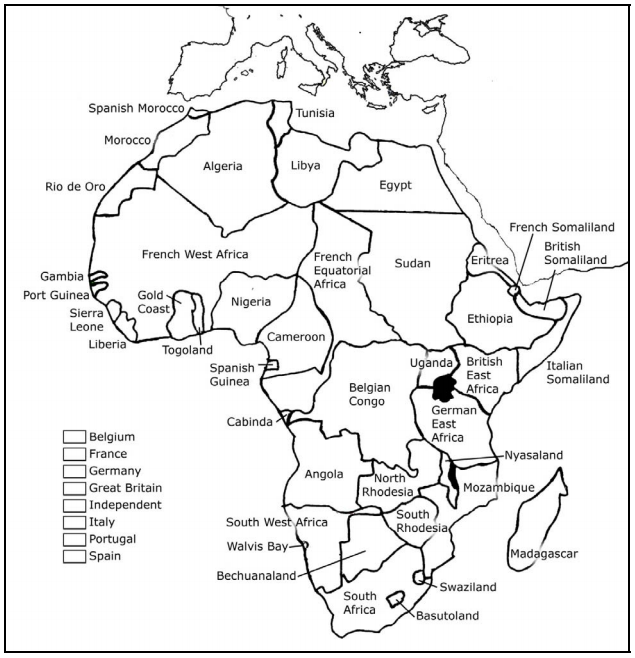 Imperialism in Asia
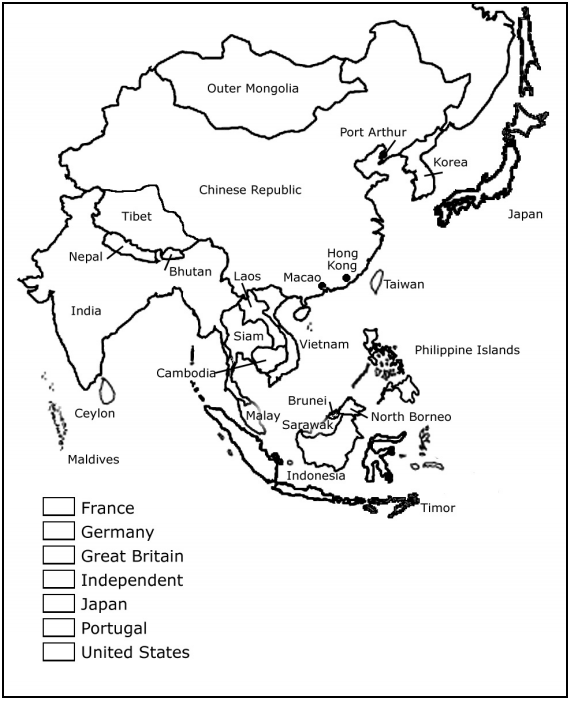 Which nation controlled the most land in Africa?



2. Compare the African Map to the physical map of Africa in your textbook (81).  Which nations do you think started late in the race for an empire in Africa, why?






3. Why do you think Belgium, which was not a large military power, was able to gain control of a sizeable portion of central Africa?



4. Compare the Africa map to the political map of Africa in your textbook.  Are the modern borders similar to the borders arbitrarily drawn by the Europeans?  What long term effects do you think this had on Arica?







5. On the Asia map, which nation controlled the most territory?


6. China remained independent, but there were several port cities controlled by European powers.  Why would the Europeans want these territories?
Which nation controlled the most land in Africa?



2. Compare the African Map to the physical map of Africa in your textbook (81).  Which nations do you think started late in the race for an empire in Africa, why?






3. Why do you think Belgium, which was not a large military power, was able to gain control of a sizeable portion of central Africa?



4. Compare the Africa map to the political map of Africa in your textbook.  Are the modern borders similar to the borders arbitrarily drawn by the Europeans?  What long term effects do you think this had on Arica?







5. On the Asia map, which nation controlled the most territory?


6. China remained independent, but there were several port cities controlled by European powers.  Why would the Europeans want these territories?
Which nation controlled the most land in Africa?



2. Compare the African Map to the physical map of Africa in your textbook (81).  Which nations do you think started late in the race for an empire in Africa, why?






3. Why do you think Belgium, which was not a large military power, was able to gain control of a sizeable portion of central Africa?



4. Compare the Africa map to the political map of Africa in your textbook.  Are the modern borders similar to the borders arbitrarily drawn by the Europeans?  What long term effects do you think this had on Arica?







5. On the Asia map, which nation controlled the most territory?


6. China remained independent, but there were several port cities controlled by European powers.  Why would the Europeans want these territories?